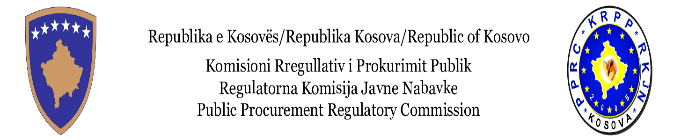 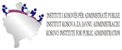 PROCEDURA KONKURRUESE ME NEGOCIATA
Moduli i gjashtë i trajnimit /2020
Prokurimi i SHERBIMEVE
Shkurt, 2016
Qëllimi dhe përmbledhja e  trajnimit
Procedurat e Negociuara – çka janë?
Tipet dhe karakteristikat
Cilën Procedure ta përdorim?!!
Procedura konkurruese me negociata sipas Direktivës 2014/24/EC në BE dhe siaps LPP-së në  Kosovë

Fazat e Implementimit
Faza e kualifikimit
Faza  e vlerësimit preliminar
Faza e negociatave dhe dhënia e kontratës  
Afatet kohore
2
Qëllimi
Qëllimi për Pro. te negociuar duhët përfshirë:
 
Kur mund te përdorim procedurat e negociuara
Si funksionon kjo në praktikë
Rëndësia e përzgjedhjes (kualifikimit) të OE
Rastet të cilat e arsyetojnë përdorimin e procedurave të negociuara
Teknikat për te evituar varësin nga një operator i vetëm dhe te përdorimit te procedurave te negociuara
3
Qëllimi (2)
Cilat dëshmi mund ti kërkoni OE për të dëshmuar se janë përmbushur kriteret e përzgjedhjes,

Kur dhe ku duhet të përcaktohen  kriteret e përzgjedhjes dhe dëshmitë e kërkuara, 

Hapat kryesor që ju duhet të ndiqni dhe parimet kryesore që ju duhet të respektoni në procesin e përzgjedhjes së operatorëve ekonomikë,

Vendimi për aplikim dhe kushtet ligjore qe duhen plotësuar,  

Disa teknika te negocimit ne rastin e PKN.
4
Çka është procedura e negociuar?
Sipas Direktivës 2014/24/EC (definicioni):

“Eshtë procedurë, përmes së cilës Autoritetet Kontraktuese konsultojnë operatorët ekonomike sipas zgjidhjes se tyre dhe negociojnë kushtet e kontratës me një ose më shumë prej tyre.“
 dhe për këtë:

"Autoritetet Kontraktuese do te negociojnë me ofertuesit tenderët e dorëzuar nga ana e tyre në mënyrë që të përshtatin ato me kërkesat e përcaktuara në njoftimin e kontratës, dokumentet e tenderit dhe dokumentet shtesë, nëse ka, dhe për të kërkuar tenderin të mirë. “
5
Llojet, karakteristikat dhe opsionet e procedurave të negociuara
Është një procedurë specifike dhe mund të aplikohet vetëm në raste të kufizuara të përcaktuara me ligj. 

Autoritetet Kontraktuese negociojnë kushtet e kontratës me tenderuesit

Ftojnë kandidatët me qëllim të dhënies së kontratës për punë, për furnizime ose për shërbime.

Diskutojnë dhe të negociojnë me kandidatët të cilët i janë përgjigjur ftesës, kushtet e kontratës të përcaktuara në ftesën përkatëse.
6
Llojet e procedurave të negociuara
Llojet e Procedurave te Negociuara:

Procedura konkurruese me negociata
 
Procedura e negociuar pa publikimin e njoftimit të kontratës
7
Cilën procedurë prokurimit të përdorim?
Varsisht perj rrethanave dhe specifikave AK mund te perdor njeren nga proceduara e parapar me LPP.

    Procedurat konkurruese
te hapura apo 
te kufizuara
kuotimin e çmimit
       Konkurruese me negociata 
   Jo konkurruese 
Te negociuara pa publikimin
8
Cilën procedure prokurimit të përdorim  sipas LPP-së:
Autoritetet Kontraktuese mund te zgjedhin në mes te procedurave te hapura apo te kufizuara.

Te tjerat (procedura)  vetëm pas plotësimit të kushteve ligjore

duhet pas në  konsideratë që aspirata kryesore  e AK-se të arrihet (Vlera për Paranë). 

Autoriteti Kontraktues është përgjegjës të ndërmarr veprime për të arritur vlerën më të mirë për paranë.
9
Procedura konkurruese me negociata është procedure e re.
Për herë të parë në Direktivën të BE- së Nr. 2014/24/EC        (neni 29), dhe e zëvendëson procedurën e negociuar pas publikim të njoftimit për kontratë.

   Në plotësim/ndryshimet e bëra LPP, Ligji Nr.04L-42 i   ndryshuar dhe plotësuar me Lgjin Nr. 04/L-237, Ligjin Nr. 05/L-068 dhe Ligjin Nr. 05/L-092(neni 34), reflekton këtë ndryshim dhe procedura e negociuar pas publikimit të njoftimit të kontratës zëvendësohet me procedurën e re të prokurimit procedurën  konkurruese me negociata.
10
Procedura konkurruese me negociata
Sipas Directives 2014/24/EC
është një proces me tri faza 
 OE ftohen te paraqesin informacionet e kualifikimit në fazën e parë të përzgjedhjes ( kualifikimi ).
vlerësohen duke u bazuar ne kriteret e kualifikimit për te caktuar se cilët janë të kualifikuar për të kryer kontratën 
duke krijuar kështu listën e shkurtër te OE (minimum 5 e maksimumin e cakton vete AK-zakonisht 7-8)
11
Procedura konkurruese me negociata (vazhdim)
Sipas Directives 2014/24/EC:
AK hynë ne negociata vetëm me operatoret nga lista e ngushte 
bazuar ne Tenderët fillestare te pranuara nga po ata operatore ekonomik (te listës se ngushte)
negociojnë me ofertuesit tenderët fillestarë dhe të gjithë tenderët e mëvonshëm të paraqitur nga ana e tyre me përjashtim të tenderëve përfundimtare 
kërkesat minimale dhe kriteret e dhënies nuk janë pjese e negociatave
si rezultat i këtyre negociatave krijohet Dokumenti final i tenderit i cili ju dërgohet te gjithë operatoreve .
12
Procedura konkurruese me negociata (vazhdim)
Sipas Directives 2014/24/EC:

Autoritetet kontraktuese mund te shpërblejnë kontratat në bazë të tenderëve fillestare pa negociata, ku ata kanë përcaktuar këtë në njoftimin e kontratës dhe ose në ftesen për shprehjen e interesit.

Ofertat e pranuara mund te vlerësohen bazuar ne Çmimin me te ulët dhe/ose Tenderin ekonomikisht me te favorshëm.
13
Procedura konkurruese me negociata 
Sipas Directives 2014/24/EC
Afati kohor minimal për pranimin e kërkesave për pjesëmarrje duhet të jetë 30 ditë nga data në të cilën është dërguar njoftimi për kontratë

Afati kohor minimal për pranimin e tenderëve fillestare do të jetë 30 ditë nga data në të cilën është dërguar ftesa.
14
Procedura konkurruese me negociata
Sipas Directives 2014/24/EC:
Mund të përdoret vetëm në rast se procedurat e hapura ose të kufizuara nuk mund te shpine në rezultate të kënaqshme të prokurimit, si:

Si në rastin e blerjeve komplekse të tilla si produkte të sofistikuara, shërbime intelektuale (për shembull disa shërbime të konsulencës, shërbimet arkitektonike ose shërbimet inxhinierike), dhe të komunikimit të te teknologjisë, dhe
Punët e ndërtesave jo standarde ose që përfshijnë dizajn apo zgjidhje të reja.
15
Ligji Nr. 04/L-042 i vitit 2011, neni 34
16
Ligji Nr. 05/L-068 i vitit 2016, neni 34
17
Çka është procedura konkurruese me negociata?
Lloje e procedurave të prokurimit sipas LPP-së: 

Procedura e hapur
Procedura e kufizuar
Procedura konkurruese me negociata
Procedura e negociuar pa publikimit te njoftimit për kontrate
Procedura e kuotimit te çmimit 
Procedura për kontrata me vlere minimale
18
[Speaker Notes: Sami, your slides can be inserted there]
Çka është procedura konkurruese me negociata? (2)
Kemi tri procedurat kryesore konkurruese ato janë:

Procedura e hapur
Procedura e kufizuar
Procedura konkurruese me negociata
19
[Speaker Notes: Sami, your slides can be inserted there]
Procedura konkurruese me negociata 
dhe fazat e zhvillimit
Është procedure që zhvillohet me tri faza
Zgjidhen vetëm ata OE të cilët i plotësojnë kërkesat minimale, në lidhje me aftësinë profesionale apo teknike, përvojës dhe ekspertizës dhe kapaciteteve financiare për të kryer një projekt, 
Ata, ftohen te dorëzojnë një tender fillestar e me pas ky propozim negociohet deri ne finalizimin e dosjes se tenderit
Dosja e finalizuar si rezultat i negociatave u dërgohet te gjithë operatoreve te selektuar (pjese e listës se ngushte 3-6) dhe me pas kthehet ne oferta nga po ata kandidat.
20
[Speaker Notes: Sami, your slides can be inserted there]
Kur përdoret procedura konkurruese me negociata?
Përdorimi i kësaj procedure rekomandohet në situata të ndryshme, ku:
Mund te përdoret vetëm ne rast se procedurat e hapura ose të kufizuara nuk mund te shpine në rezultate të kënaqshme të prokurimit, si:
Si në rastin e blerjeve komplekse të tilla si produkte të sofistikuara, shërbime intelektuale (për shembull disa shërbime të konsulencës, shërbimet arkitektonike ose shërbimet inxhinierike), dhe të komunikimit të te teknologjisë,
Punët e ndërtesave jo standarde ose që përfshijnë dizajn apo zgjidhje të reja
21
[Speaker Notes: Sami, your slides can be inserted there]
Përgjegjësia me rastinë e përdorimit të kesaj procedure
Pergjejgesia 
Deklarata duhet te përmbajë te dhëna te cilat e justifikojnë me fakte te verifikueshme dhe tejet objektiv përdorimin e kësaj procedure
Asnjë qëllim diskriminimi dhe se te gjitha veprimet qe do te ndërmerren do te jene ;
Të shprehura ose kryhen në mënyrë neutrale nga Autoriteti Kontraktues; 
Nuk favorizojnë ose dëmtojnë ndonjë kandidatë të caktuar; dhe
I mundësojnë kandidatëve që të ofrojnë zgjidhje që janë të barasvlershme me çfarë kërkohet nga Autoriteti Kontraktues.
22
[Speaker Notes: Sami, your slides can be inserted there]
Implementimi i procedurës konkurruese me negociata
Faza e pare  e njohur si faza e Para-kualifikimit, ku 

Të gjithë OE ftohen t’i dorëzojnë kërkesat që të marrin pjesë ne procedurë; dhe 
AK zgjedh OE të cilët i plotësojnë nivelet minimale të kritereve të përzgjedhjes të specifikuara në njoftimin e kontratës. 
Kjo fazë përdoret për të vlerësuar aftësinë financiare, teknike dhe / ose profesionale dhe kapacitetin e OE. 
Kjo nuk ka të bëjë me mënyrën se si OE do të përmbushin kërkesën 
  *  është krejtësisht e njëjtë sikur edhe te procedurat e kufizuara
23
Faza e Para - kualifikimit
Publikimi i njoftimit për kontrate 

publikimin e një njoftimi të kontratës i cili  shënon fillimin e procesit të prokurimit 
ne njoftimin e kontratës, përcaktohen kërkesat e autoritetit kontraktues sikur edhe kushtet për operatoret ekonomik se si mund te aplikojnë për tu para-kualifikuar
do të specifikojë kriteret minimale të përzgjedhjes 
Mbështetur ne njoftimin për kontrate operatoret ekonomik duhet te parashtrojnë një kërkesë për te marre pjese ne procedure
24
Faza e Para-kualifikimit
Publikimi i njoftimit për kontrate 
në përgjigje te saj autoriteti kontraktues duhet ti dorëzoj (brenda 3 ditësh pas pranimit te kërkesës) Dosjen e Para-kualifikimit (duke përdorur formën standarde B33).
Dokumenti i para-kualifikimit përmban: 
Fushëveprimin e projektit 
Pranueshmërine dhe kërkesat për pjesëmarrje 
Orarin e parashikuar 
Kriteret e vlerësimit dhe përzgjedhjes 
Procedurën dhe mënyrën e paraqitjes së kërkesës për pjesëmarrje 
Formularin e paraqitjes së aplikacionit
25
Faza e para-kualifikimit
Pranimi dhe hapja e kërkesave për pjesëmarrje
Kërkesat për pjesëmarrje te pranuara me kohë duhet të regjistrohen në "Procesverbali për dorëzimin e Kërkesave për pjesëmarrje”".
Kërkesat pas skadimit të afatit kohor për dorëzimin do të refuzohen, zarfet do mbahen pa hapur me qëllim qe t’i kthehen dërguesit menjëherë
Nuk do të ketë takim publik për hapje. 
Ne rast se pranohen me pak se 3 kërkesa për pjesëmarrje, AK duhet te anuloj procedurën. 
* Te gjitha dispozitat lidhur me publikimin e njoftimit për kontrate te cilat përdorën për procedurat e kufizuar vlejnë dhe për procedure e negociuar pas publikimit për kontrate-faza e pare.
26
Faza e dyte - faza e tenderimit
Procesi
AK fton OE te zgjedhur t’i dorëzojnë tenderët fillestarë dhe i vlerëson ato duke përdorur kriteret e dhënies të specifikuara në ftesën për tenderim.  
propozimet e tyre vlerësohen  kryesisht ne aspektet e përputhshmërisë formale dhe administrative dhe si vlerësim/shqyrtim preliminar i përputhshmërisë teknike te propozimeve 
këto propozime do te vleje vetëm si bazë për zhvillimin  e negociatave për te finalizuar kushtet e kontratës.
Nëse numri i kandidateve te përzgjedhur është me shume se 6 AK duhet ti rivlerësoj aplikacionet sipas kritereve te përcaktuara në njoftimin për kontratë.
27
Faza e dyte e njohur si faza e tenderimit
Procedura e pranimit te tenderëve fillestarë (propozimeve):
Është e ngjashme me procedurën e hapur
Autoriteti kontraktues i pranon ato te dorëzuara me kohe dhe nuk i hape ato propozime te cilat janë dorëzuar me vonese
Nuk ka hapje publike te oferte-propozimeve por vetëm një hapje e brendshme duke përgatitur një procesverbal hapjeje
Procesverbali i hapjes se brendshëm” dhe regjistri i propozimeve te pranuara bëhen pjese e dosjes se aktivitetit duke qene ne dispozicion edhe te palëve te interesit.
28
Faza e tretë - Negociatat dhe Dhënia e Kontratës
Ftesa për negociata:  
me qellim finalizimi te kërkesës se autoritetit kontraktues
Kandidatet kanë mundësi te ndryshojnë dhe/ose kompletojnë  propozimet e tyre fillestare 
negociatave me secilin pjesëmarrës duke u mbështetur ne një trajtim te barabarte te kandidateve
informatat e marra nga ndonjë pjesëmarrës ofroj pjesëmarrësve tjerë pa miratimin e paraprak te autorit te informatës
Kërkesat minimale dhe kriteret e dhënies nuk janë subjekt i negociatave
29
Faza e tretë - Negociatat dhe Dhënia e Kontratës
AK mund te zgjedhe ne mes dy varianteve:
Te zhvilloj negociata me te gjithë kandidatet gjate terë kohës dhe ne fund te klasifikoj tenderët bazuar ne kriteret e dhënies te përcaktuara ne dosjen e tenderit   apo 
Te zhvilloje negociata në faza te njëpasnjëshme me qellim te reduktimit te numrit te pjesëmarrësve ne fazat e me tejme. Kjo mund nëse është përcaktuar kështu dhe bazuar ne kriteret e dhënies te përcaktuara paraprakisht ne njoftimin e kontratës /dosjen e tenderit. 
Me këtë rast AK do te njoftoi me kohe secilin pjesëmarrës nëse do te ftohet për negociata te mëtejme ose jo.
30
Faza e tretë - Negociatat dhe Dhënia e Kontratës
Është me rendësi qe AK, te:
te mbaje evidence te secilës faze te negociatave dhe te gjitha aktiviteteve duke dokumentuar metodat e përdorura, negociatat, komunikimet qofte  verbale apo me shkrim te bëra  me pjesëmarrësit. 
Pas finalizimit te procesit te negociatave AK do te ftoj te gjithë ata qe kanë marre pjese ne negociata te dorëzojnë tenderin përfundimtar bazuar ne një afat kohor te mjaftueshëm për përgatitjen e tyre
Këto tenderë me pastaj do te vlerësohen bazuar ne kriteret e dhënies te specifikuar ne dosjen e tenderit.
Procedura e vlerësimit dhe e dhënies se kontratës ne këtë faze është krejtësisht sikur edhe te procedurat e hapura.
31
Faza e tretë - Negociatat dhe Dhënia e Kontratës
Shpërblimi:
Autoritetet kontraktuese mund te shpërblejnë kontratat në bazë të tenderëve fillestare pa negociata, ku ata kanë përcaktuar ketë në njoftimin e kontratës
Autoritetet kontraktuese mund te shpërblejnë kontratat vetëm pas negociatave dhe pas dorëzimit te tenderit përfundimtar, ku ata kanë përcaktuar ketë në njoftimin e kontratës.
32
Afatet kohore - Lidhur me Proceduren Konkuruse
LPP, përcakton se:

Afati kohor minimal për pranimin e kërkesave për pjesëmarrje duhet të jetë 10 ditë nga data në të cilën është dërguar njoftimi për kontratë.

Afati kohore minimal për pranimin e tenderëve fillestare do të jetë 20 ditë nga data në të cilën është dërguar ftesa.
33
Afatet kohore - Lidhur me Proceduaren Konkuruse  me negociata
LPP, përcakton se:

Autoritetet kontraktuese do ti japin kohë të mjaftueshme tenderuesve që të modifikojnë dhe ri-dorezojne tenderët e ndryshuar, dhe 
Autoritetet kontraktuese do ti japin kohë të mjaftueshme dhe të arsyeshme tenderuesve që të dorëzojnë tenderët përfundimtar.
34
Fazat e procedurës
Operatorët ekonomik që marrin pjesë në një Procedurë konkurruese me negociata quhen “kandidatë.”
Kurdo që Autoriteti Kontraktues përdor këtë procedurë, ai paraprakisht duhet të bëjë një deklaratë të shkruar formale me shpjegime të qarta rreth përdorimit të kësaj procedure dhe kjo deklaratë do të përfshihet në dosjen e tenderit.
Procedura konkurruese me Negociata mund të përdoret vetëm nëse justifikohet me faktorë të verifikueshëm në mënyrë objektive dhe pa ndonjë qëllim diskriminues. 
Përdorimi i procedurës konkurruese me negociata nuk e përjashton kërkesën për Autoritetin Kontraktues që t’i përcaktojë kërkesat e veta me sa më shumë hollësi të jetë e mundur, lidhur me standardet teknike në fuqi, dhe që gjithashtu t’i zbatojë rregullat mbi transparencën, konkurrencën dhe mos-diskriminimin.
35
Fazat e procedurës
Nuk do të ketë takim publik për hapje por hapja do të bëhet në atë mënyrë që të sigurohet integriteti dhe paanësia e procedurës së hapjes, që do të thotë se do të përgatitet procesverbali i seancës së brendshme të hapjes. 
Autoriteti Kontraktues nuk ka nevojë ta dërgojë procesverbalin e seancës së brendshme të hapjes kandidatëve, por lista e zarfeve të pranuara dhe procesverbali i seancës së brendshme të hapjes do tyre jetë i hapur për t’u qasur nga palët e interesuara që kanë interes specifik material në aktivitetin e prokurimit në fjale.
36
Fazat e procedurës
Autoriteti kontraktues do t’i respektojë dhe ruaje informatat konfidenciale biznesore, nëse ka, sikurse përcaktohet me nenin 11 të LPP-së. 

AK do te përcaktoj ne njoftimin për kontrate nëse: 1. do te negocioj me ofertuesit tenderët fillestar dhe të gjithë tenderët pasues të dorëzuar nga ana e tyre për të përmirësuar përmbajtjen e saj, me përjashtim të tenderëve përfundimtar; apo 2. do te shpërblej kontratën në bazë të tenderëve fillestarë, pa negociata.
37